Тема: «Именем  Екатерины  нареченный»
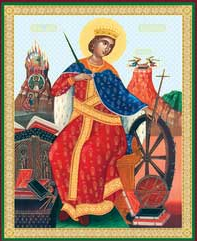 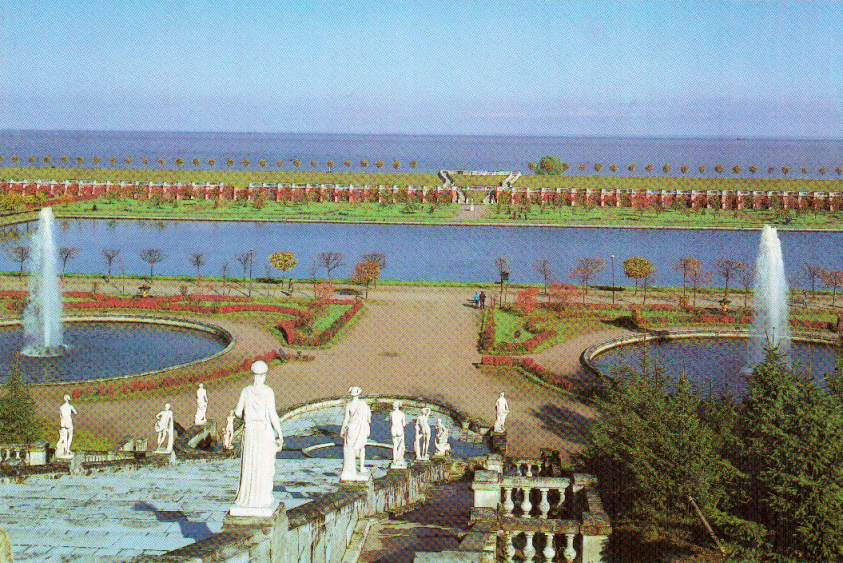 Петродворец. Нижний парк.
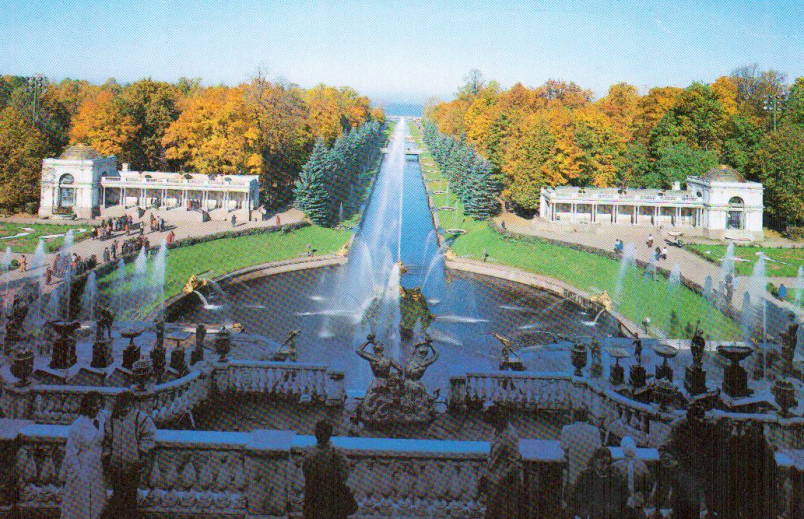 Петродворец. Нижний парк.
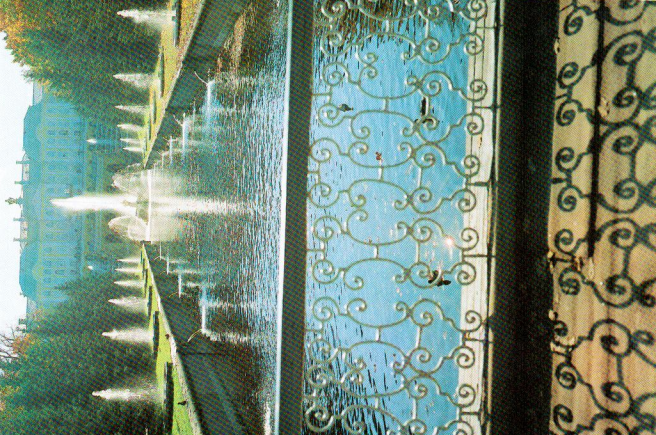 Петродворец. 
Аллея фонтанов.
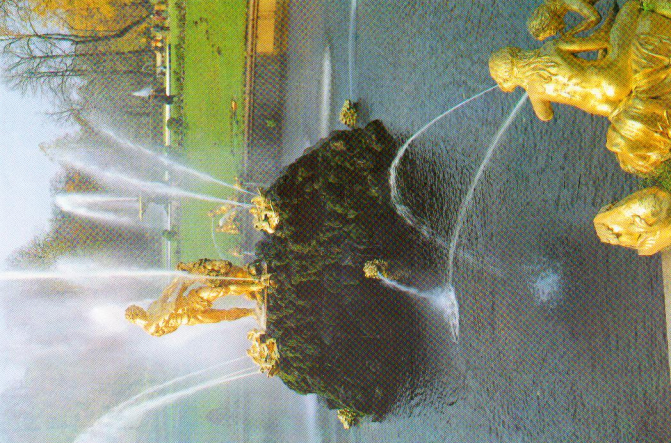 Петродворец.
Фонтан «Самсон»
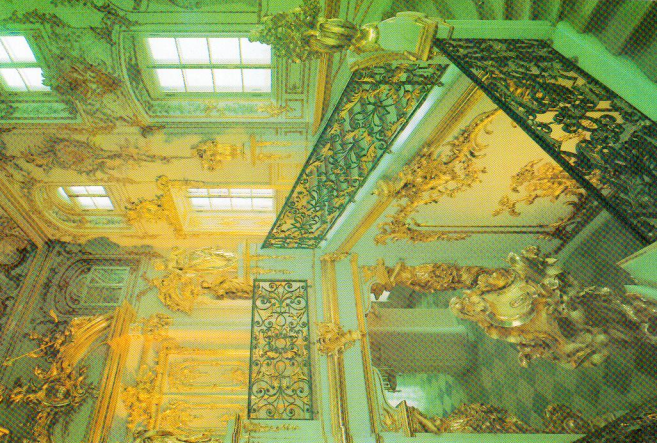 Петродворец. 
Парадная лестница 
Большого дворца.
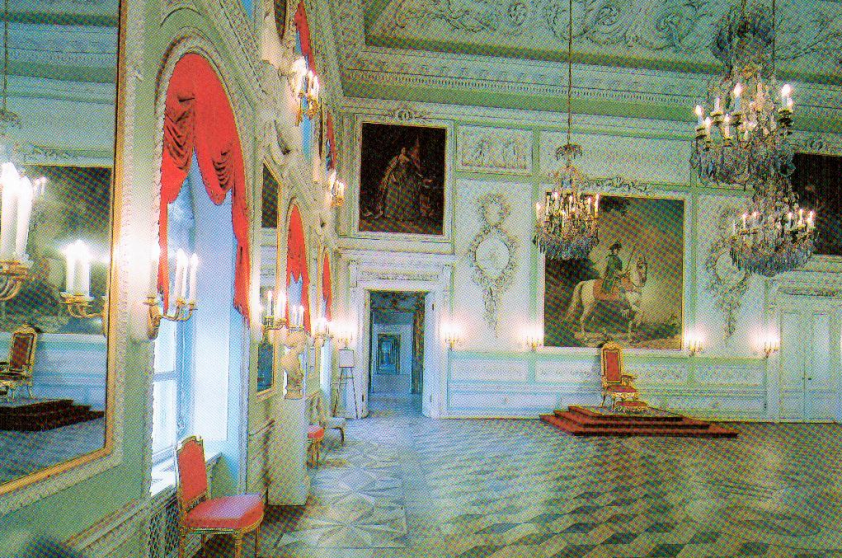 Петродворец. Тронный зал большого дворца.
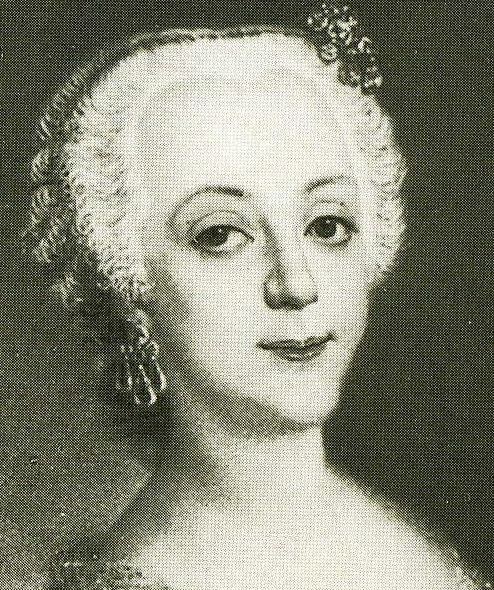 Софья Фредерика Августа Анхальт-Цербстская, будущая  российская императрица
  ЕкатеринаII Великая
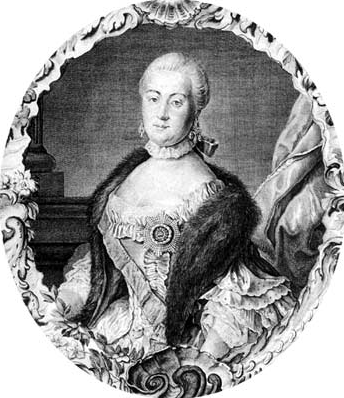 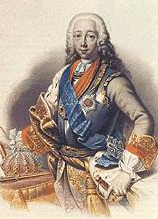 Екатерина II
ПетрIII
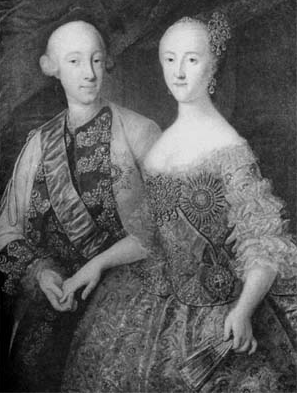 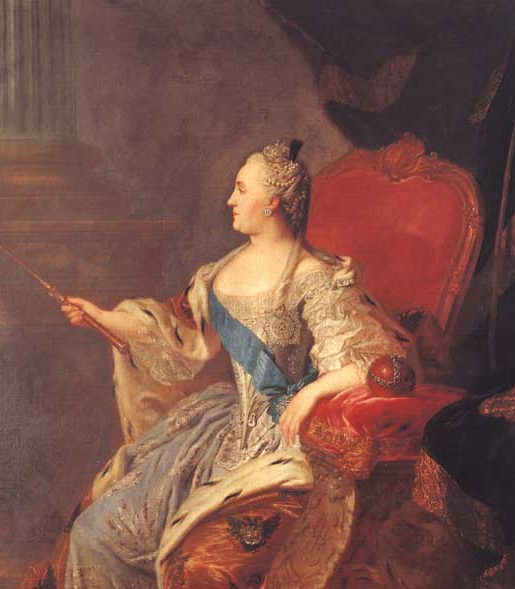 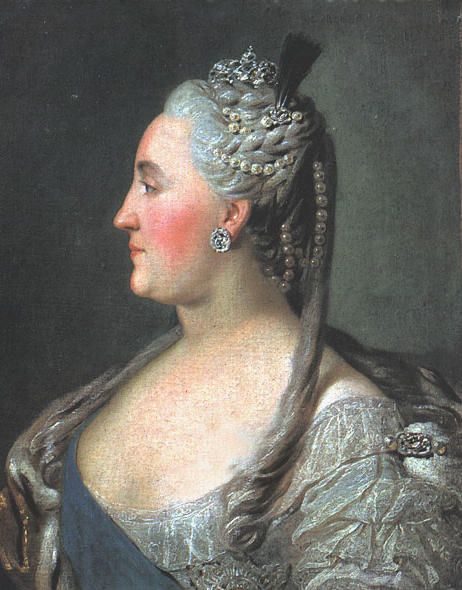 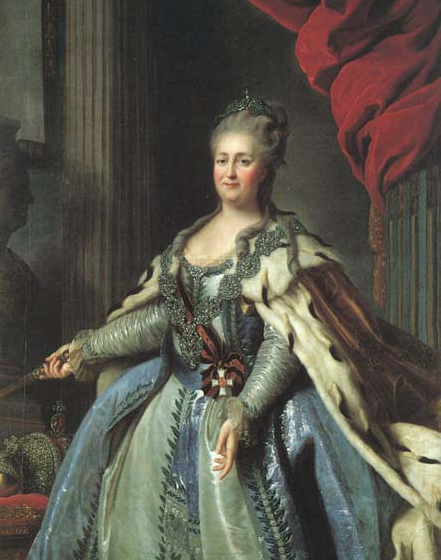 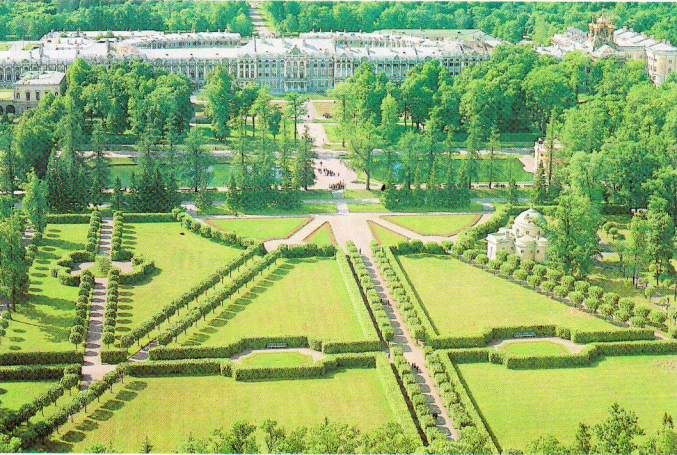 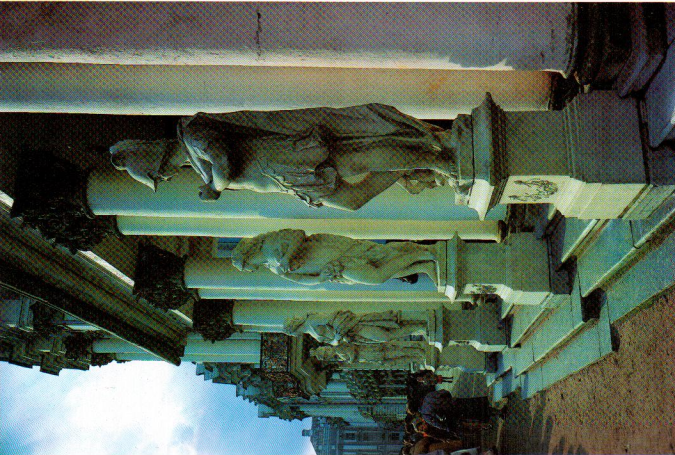 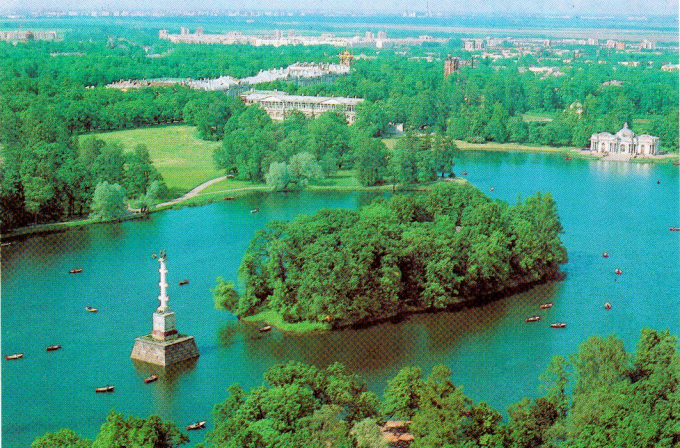 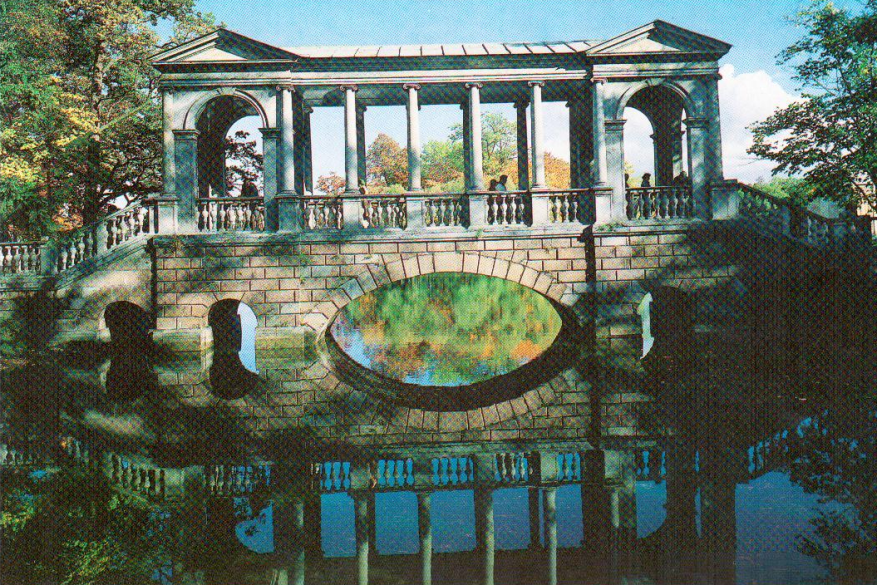 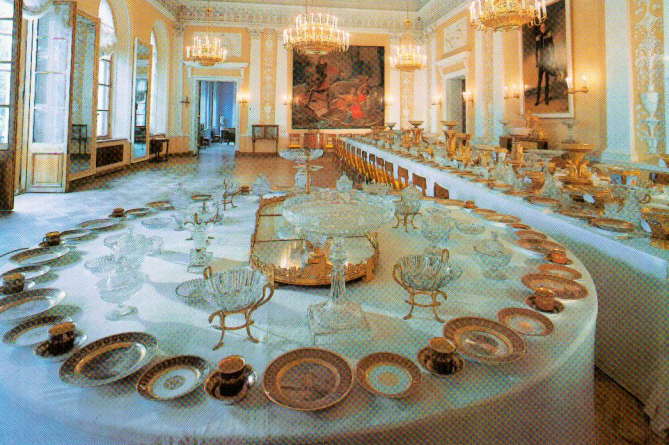 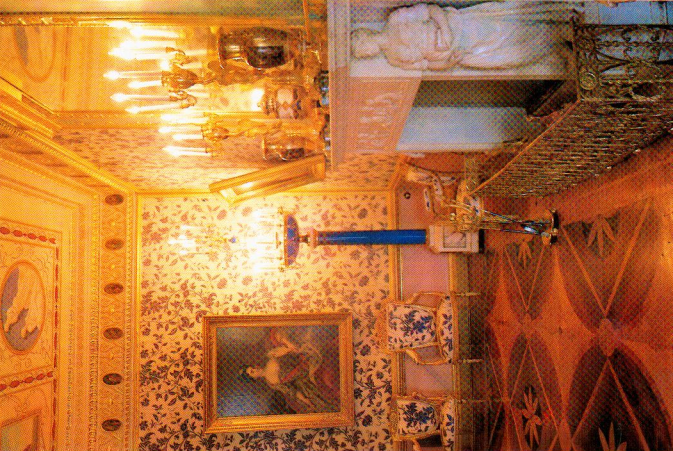 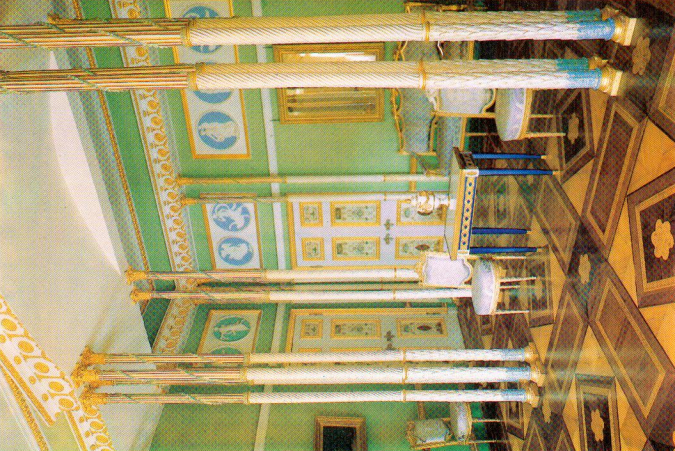 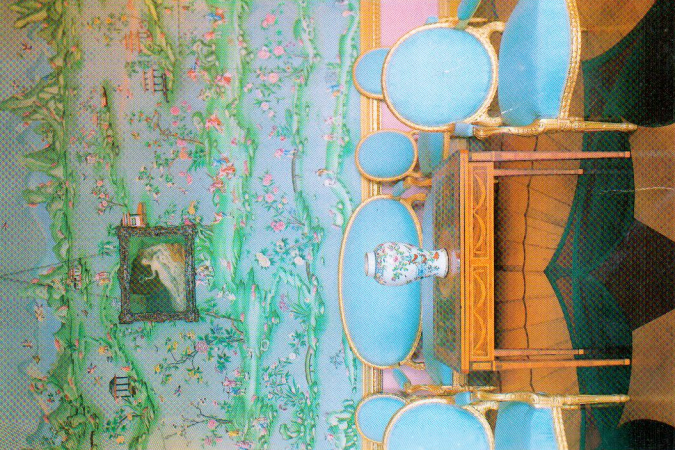 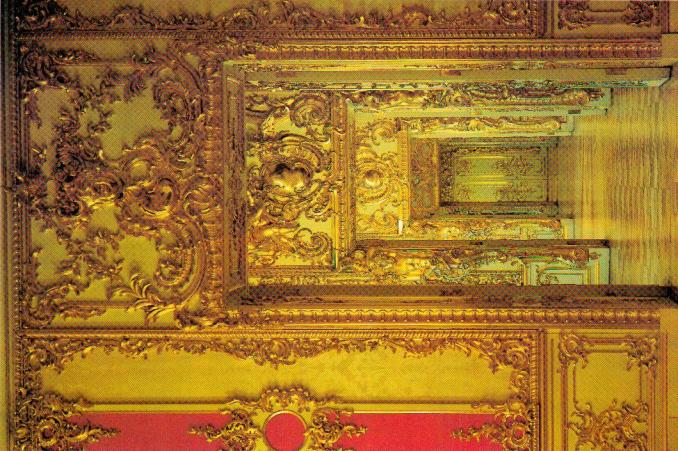 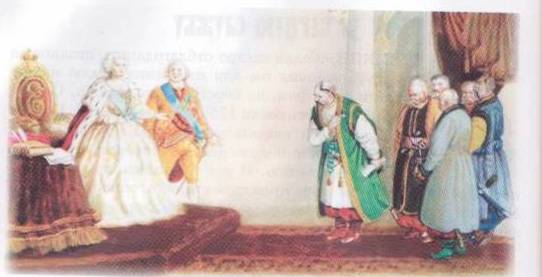 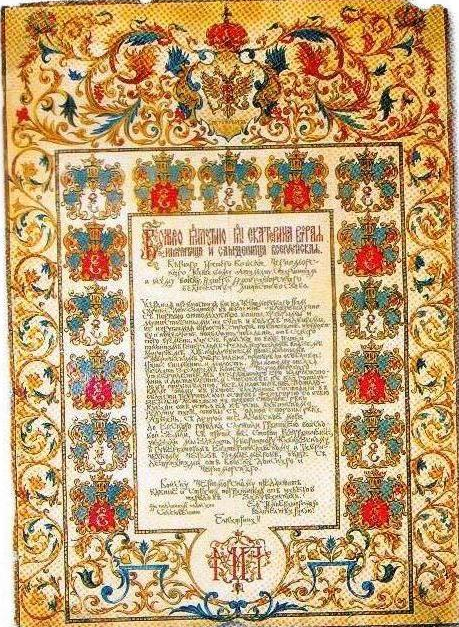 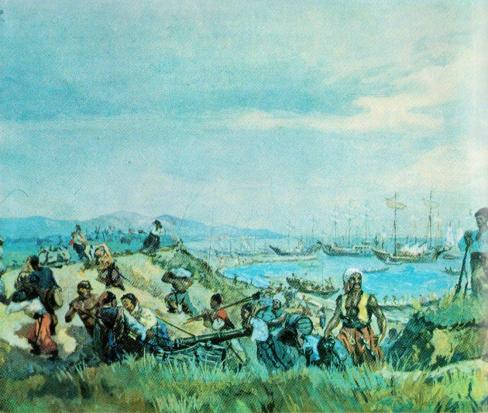 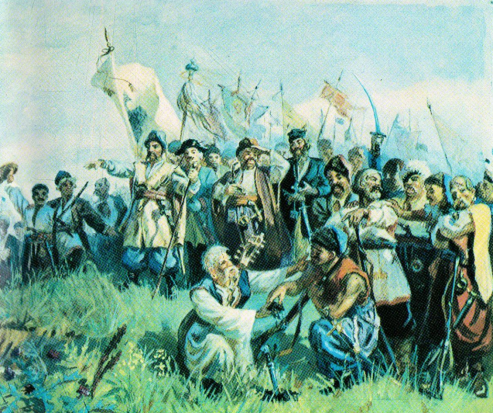 Там, где выгнула русло река,Как подкову, у глинистой кручи,Свиток царский был предком  раскрученИ прочитан под гул тростника.

– Здесь границу держать?Защищать от врагов!И пшеницу сажать!И растить казаков!
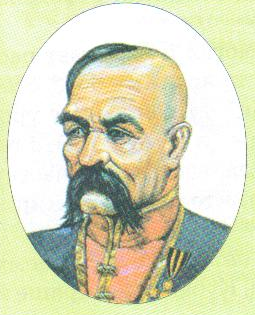 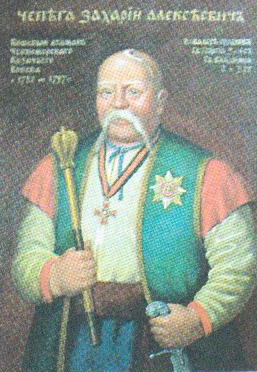 Антон Головатый
Захарий Чепега
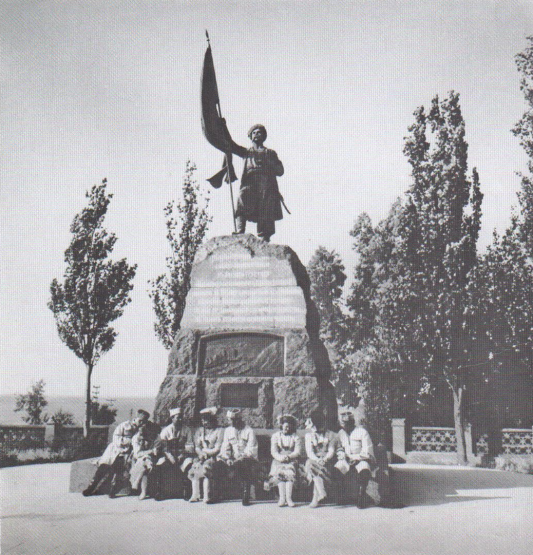 Памятник Антону Головатому
 в станице Тамань
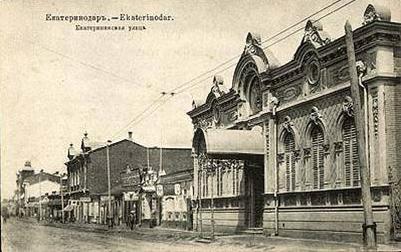 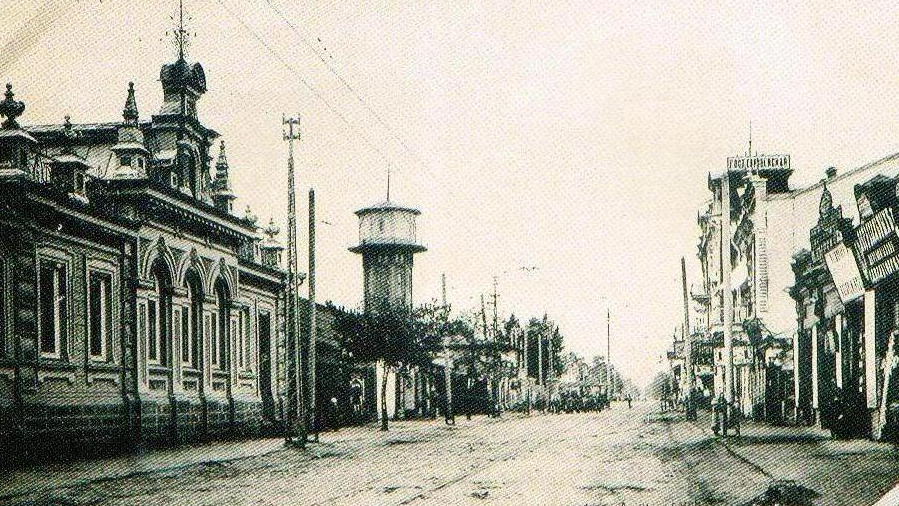 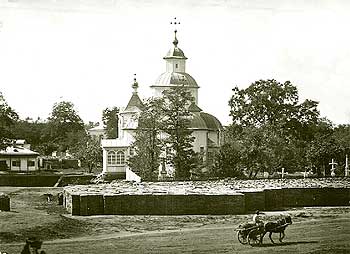 Екатерининская церковь.
Фото начала ХХ века.
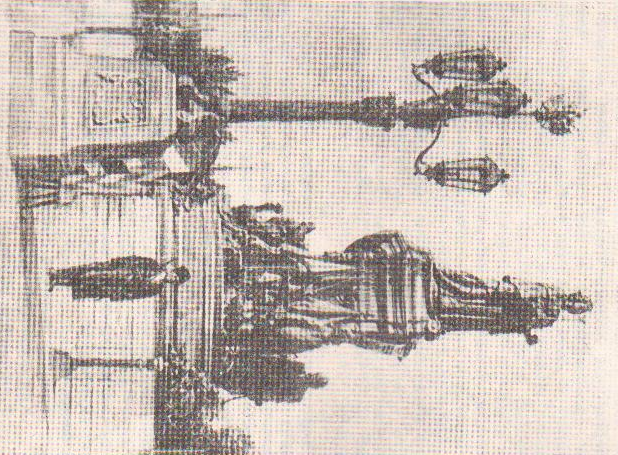 Первый памятник  
Екатерине Великой
 в Екатеринодаре
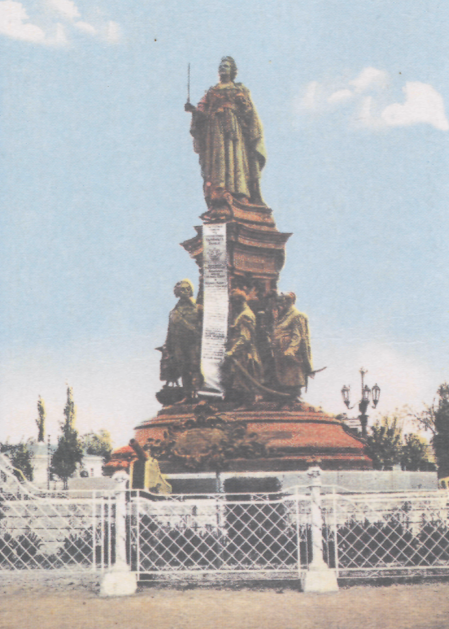 Современный
 памятник 
Екатерине
 в г. Краснодаре
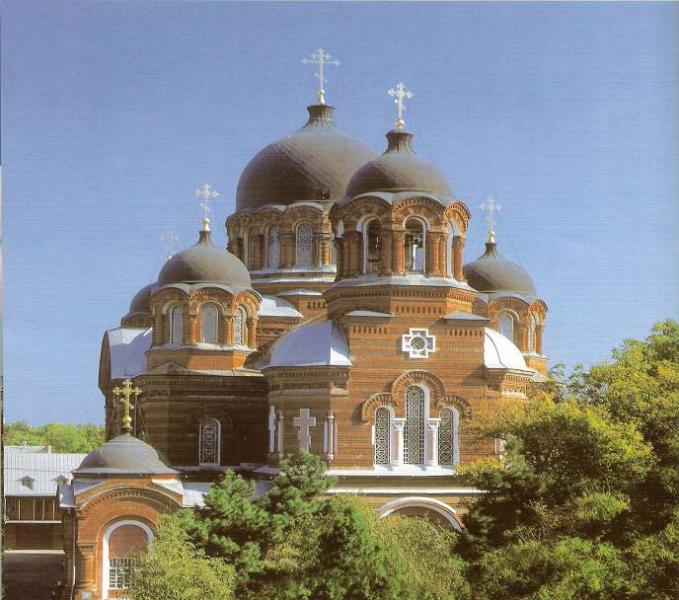 Свято Екатерининский храм в г. Краснодаре
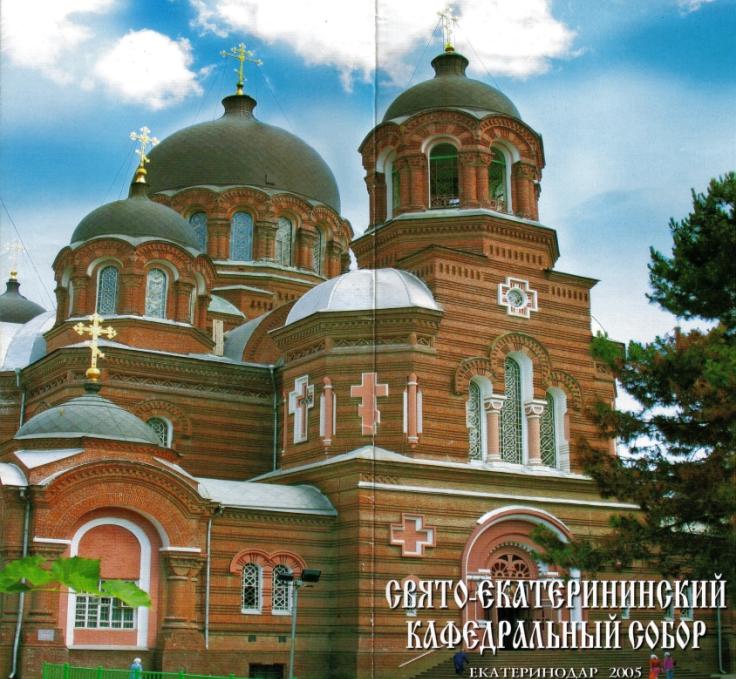 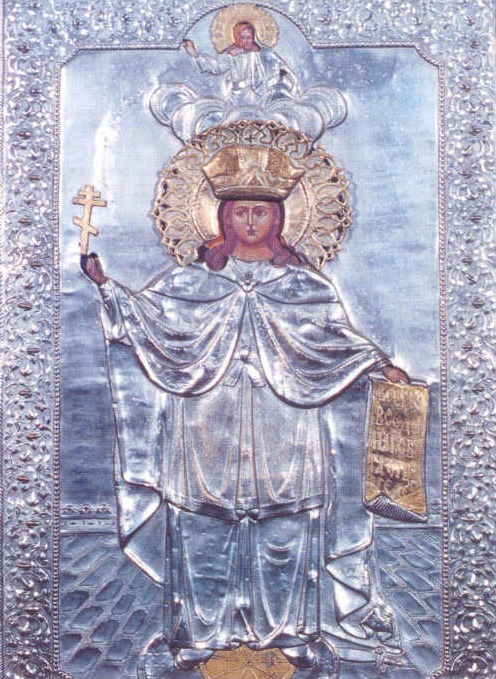